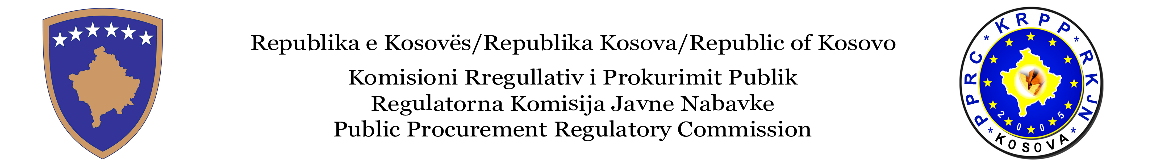 Prokurimi i shërbimeve të përgjithshme

              
                               Moduli i  9  i  Trajnimit /2024 

                                        Departamenti për Trajnime / KRPP
PERMBLEDHJA
Prokurimi i shërbimeve

Vlera e parashikuar
Klasifikimi i kontratave
Përmbajtja e dokumenteve te tenderit 
Procedurat e PP
Dallimet me aktivitete të tjera të prokurimit
Specifikimi teknik 
Përcaktimi i kritereve të përzgjedhjes 
Përcaktimi i kritereve te shpërblimit
QËLLIMI
Familjarizimi i pjesëmarrësve me karakteristikat kryesore për  prokurimin e shërbimeve, duke përfshirë:

Përkufizimi i prokurimit të shërbimeve - shembujt më të zakonshëm; 
Procesi i planifikimit për prokurimin për shërbime; 
Procedurat e Prokurimit Publik për shërbime; 
Si të zgjidhen kriteret e duhur të përzgjedhjes dhe të  dhënies së kontratës për shërbime ;
Çfarë është Kontrata e shërbimeve?
Sipas nenit të LPP-së ( neni 4.1.45) Kontratë publike – është termi
i përgjithshëm që përfshinë ndonjërën dhe të gjitha llojet e 
veçanta  të kontratave vijuese të lidhura nga një Autoritetë 
Kontraktues siç janë:

një kontratë shërbimi,
një kontratë e furnizimi,
një kontratë pune duke përfshire kontratën koncesionere te punës,
kontratën publike kornizë.
 
Ndersa sipas nenit 4.1.56 te LPP-së,  Kontratë shërbimi  është ajo kontratë e lidhur me shkrim ndërmjet autoritetit kontraktues dhe një ose më shumë ofruesve të shërbimeve, që shpërblehet me para.
Çfarë është prokurimi i shërbimeve? (2)
Sipas nenit 4.1.57 të LPP- së -  Ofruesin e shërbimeve mund ta definojmë si çdo person, ndërmarrje ose organ publik, ose grup i personave, ndërmarrjeve dhe/ose organeve të tilla që kryejnë dhe/ose ofrojnë të kryejnë shërbime.

Një kontratë e shërbimeve ndërlidhet ekskluzivisht ose kryesisht me ofrimin e shërbimeve. 
Shërbimi përfshin jo vetëm shërbimin e thjesht por edhe shërbimet e konsulencës.
Kontratat e shërbimeve klasifikohen në dy lloje  të shërbimeve:
"Shërbimet jo-konsulente (shërbimet e përgjithshme)
"Shërbimet konsulentë.
Shërbimet jo-konsulente
Shërbimet e përgjithshme ose shërbimet jo konsulentë nënkuptohen si një shërbim i natyrës së kualifikuar,që nuk është shërbim konsulent dhe përfshin shërbime ku mbizotërojnë aspektet fizike të aktivitetit.
Shërbime të tilla mund të jenë :
Shërbime të pastrimit
Shërbime të kopshtarisë
Shërbime të kontrollit te insekteve
Shërbime për mbledhjen e mbeturinave
Shërbimet e ushqimit
Shërbimet e sigurisë
Shërbimet postare
Shërbimet elektrike
Shërbimet hidraulike
Shërbimet e mirëmbajtjes dhe shërbimet riparuese.
Klasifikimi i Kontratave për shërbime
Kontrata që përfshin njëkohësisht furnizimet dhe shërbimet, konsiderohet si kontratë e shërbimeve nëse vlera e parashikuar e shërbimeve e kalon vlerën e parashikuar të furnizimeve.

Kontrata për lëndë kryesore ka sigurimin e shërbimeve profesionale të ndërtimtarisë (d.m.th. shërbimet  arkitektonike  dhe/ose  të  inxhinieringut,  të  lokacionit  gjeoteknik  ose  gjeodezik, shërbimet hulumtuese, shërbimet për vlerësimin e strukturës ose projektimin e strukturës, mbikëqyrjen e ndërtimtarisë ose shërbimet për menaxhimin e ndërtimit) konsiderohet si kontratë e shërbimeve edhe nëse kontrata e tillë po ashtu mbulon, përveç lëndës së tillë kryesore edhe ushtrimin e një ose më shumë aktiviteteve  te punëve.

Të gjitha kontratat, pavarësisht nga struktura, që i mundësojnë operatorit ekonomik marrjen ose mbajtjen e një përqindje ose lloj tjetër kompensimi, për kryerjen e shërbimeve të shitjes , duhet të trajtohet si “kontratë për shërbime” që rregullohen nga ky ligj.
Llogaritja e Vlerës së Parashikuar të Kontratës për Shërbime
Vlera e parashikuar e kontratës së propozuar për shërbime është e barabartë me pagesën e përgjithshme dhe shumat e kompensueshme që do të paguhen nga autoriteti kontraktues sipas kontratës, përgjatë gjithë kohëzgjatjes së kontratës.

Gjatë përcaktimit të vlerës së parashikuar të një kontrate të propozuar për shërbime, autoriteti kontraktues do t’i përfshijë të gjitha elementet e çmimit përfundimtar që mund të parashikohen në mënyrë të arsyeshme, që do të paguhet nga autoriteti kontraktues për shërbimet dhe lëndët e tilla, duke përfshirë çfarëdo dhe të gjitha taksat, detyrimet dhe tarifat e tjera.

Kur kontrata e propozuar për shërbime përmban një opsion, baza për llogaritjen e vlerës së kontratës merret shuma e gjithëmbarshme e lejuar maksimale që duhet të paguhet sipas kontratës së propozuar për shërbime, duke përfshirë çfarëdo shumash që tani duhet të paguhen si pasojë e ekzekutimit të klauzolës së opsioneve.
Vlera e parashikuar e kontratave te shërbimeve
Ky është hapi i dytë në procesin e prokurimit. Vlera e parashikuar e një kontrate publike duhet të parallogaritet para inicimit të procedurës së prokurimit. 
Parallogaritja e tillë duhet të jetë e arsyeshme dhe reale për kontratën e parashikuar nga aspekti i efikasitetit, efektivitetit të kostos, dhe përdorimit transparent dhe të drejtë të fondeve dhe resurseve publike. 
Në parashikimin e vlerës së kontratës, AK duhet të ketë parasysh:

 çmimet e publikuara, nga Zyra Statistikave të Kosovës dhe/ose çmime tjera indikative zyrtare (të tilla si zyra tatimore, zyra e doganave, oda ekonomike, etj);
dhe/ose - çmimet e tregut lokal;
dhe/ose - çmimet e kontratave paraprake të nënshkruara nga autoriteti i njëjtë apo tjetër kontraktuese; 
dhe/ose - çmime ndërkombëtare të publikuara; dhe/ose - çmimet për njësi të publikuara ne webfaqe të KRPP-se; etj
Vlera e parashikuar e kontratave te shërbimeve
Kontrata për shërbime – do të jetë e barabartë me kompensimin total të parashikuar dhe shumat e kthyeshme që do të paguhen nga AK gjatë afatit të kontratës;

Rregulla të veçanta: ne rast shërbimesh sigurimi: kësti i sigurimit i pagueshëm; 
Ne rast shërbimesh bankare dhe shërbimesh të tjera financiare: kontribute, provizione, interesa dhe lloje tjera të kompensimit; 
Ne rast shërbimesh projektimi: kontribute apo provizione. -
Vlera e parashikuar e kontratave te shërbimeve (2)
Në rastin e një kontrate të propozuar të shërbimeve që nuk e cek çmimin e përgjithshëm, vlera që duhet marrë si bazë për llogaritjen e vlerës së parashikuar të kontratës së tillë është si vijon: 
 
Ne rast kontrate me afat te caktuar deri ne 48 muaj ose me pak, vlera e përgjithshme e parashikuar e kontratës;

Ne rast kontrate me afat te pacaktuar ose me te gjate se 48 muaj, vlera e parashikuar mujore e shumëzuar me 48.
Shembull 1
Autoriteti Kontraktues synon të hyjë në një kontratë për mirëmbajtjen e kamionëve të zjarrefikjes për një periudhë prej 24 muajsh. Kostoja e Kontratës përbëhet nga: 

një pagesë fikse mujore, e cila paguhet pavarësisht nga puna e kryer; plus 
një pagesë e ndryshueshme bazuar në punën aktuale të mirëmbajtjes që është kryer.
Vlera e përgjithshme e kontratës është për këtë arsye e pasigurt!!!

AK përdor informacion nga kontratat e mëparshme të mirëmbajtjes për të llogaritur vlerën e mundshme të pagesave të ndryshueshme.

 Më pas ai llogarit çmimin total të parashikuar duke mbledhur 
vlerën e përgjithshme të pagesave fikse në 24 muaj plus 
vlerën e parashikuar të pagesave të ndryshueshme në 24 muaj
Vlera e parashikuar e kontratave te shërbimeve
Vlera e parashikuar e një kontrate publike duhet të llogaritet para inicimit të procedurës së prokurimit;
është kriteri kryesor për përcaktimin e procedurës së prokurimit;
nuk është me informate sekrete dhe si rrjedhoje AK mund ta publikoje ne Njoftimin për kontrate.
Bazuar në vlerën e parashikuar të kontratës, kontratat klasifikohen në katër lloje të ndryshme të kontratave: 

“kontratë me vlerë të madhe për shërbime ”;
“kontratë me vlerë të mesme për shërbime  ”;
“kontratë me vlerë të vogël për shërbime” dhe
“kontratë me vlerë minimale .
Vlera e parashikuar e kontratave te shërbimeve
Njoftimi Indikativ
nëse AK synon të bëjë dhënien e kontratave gjatë periudhës së ardhshme 12 mujore të:

një apo më shumë kontratave për shërbime të cilat kanë një vlerë të parashikuar, të vetme apo të përbashkët, prej 500,000 Euro apo më shumë.

Përgatis dhe publikoj një Njoftim Indikativ sa më shpejtë që është e mundshme pas fillimit të vitit fiskal në fjalë .
Klasifikimi i kontratave (2)
Klasifikimi i një kontrate shërbimi mund të jetë i vështirë, pasi qe prej të gjitha llojeve te kontratave në dispozicion shërbimet janë ato te cilat me se shumti "përzihen" me llojet e tjera të kontratave.
                                       Shembull  2
Autoriteti Kontraktues blen një makinë për fotokopjim dhe në të njëjtën kohë dakordohet për një kontratë për mirëmbajtje të vazhdueshme. 
Nëse merret parasysh një kontrate për mirëmbajtje për 5 vite ???
Shembull  3
një kërkesë për ngjyrosje nganjëherë mund të jetë një kontratë për punë (e përfshirë në kontratën origjinale të ndërtimit) por 

kalon në një kontratë shërbimi, nëse kërkesa për ngjyrosje është një kontratë në vete.
Rregullat në vijim përcaktojnë llojin e kontratave të kombinuara:
Kodet për klasifikim të llojeve të kontratave
Përmbajtja e Dosjes se tenderit
Informata obligative të kërkuara gjatë kompletimit të Dosjes së Tenderit, sipas LPP, si për shërbime të  konsulences dhe atyre jo-konsulente, është si në vijim:
Një deklaratë e kërkesave për prokurimin e shërbimeve do të përkufizohet në terme të referencës të cilat do të përmbajnë një përshkrim të qartë, të saktë dhe precizë të shërbimeve , dhe do të përfshijë sipas nevojës: 

një narrativ i prapavijës së shërbimeve të kërkuara;
objektivat e shërbimeve të kërkuara dhe një listë e qëllimeve për të arritur nga një ofrues i shërbimeve;
një listë e detyrave specifike ose kompetencave që do të ekzekutohen.
një orar të dorëzimeve për rezultatet e detyrave ndaj të cilave do të krahasohen arritjet e shërbimeve;
mënyrat e menaxhimit dhe raportimit të Operatorit të shërbimeve, të AK dhe aranzhimet specifike administrative dhe kërkesat e raportimit që do të aplikohen; 
kohëzgjatja dhe orari i angazhimit; dhe çdo informatë tjetër shtesë.
Dokumentet e Tenderit
Dokumentet e Tenderit për shërbime do të kërkojë nga Operatori ekonomik të komentoj për termat e referencës dhe do të specifikoj informatat në vijim: 

termat e referencës dhe kontributi i pritur i personelit kyç
përbërja e Loteve; nëse lejohen variantet apo jo; nëse lejohen tërheqjet e tenderëve para afatit të fundit për dorëzim apo jo; 
lloji i procedurës së kontratës.
kriteret e kualifikimit 
shuma dhe forma e sigurimit të tenderit që kërkohet
shuma dhe forma e sigurimit të ekzekutimit, nëse kërkohet
afatet kohore, data dhe koha e dorëzimit të tenderit dhe hapjes së tenderit. 
metodologjia e dorëzimit të tenderit (elektronike, fizike apo te dy mundesit).
Dokumentet e Tenderit (2)
valuta në të cilën duhet të dorëzohet tenderi
periudha e validitetit të tenderit
informata të përgjithshme për kerkesa per rishqyrtim dhe ankesa
kushtet e pagesës, përfshirë ndonjë pagesë në avans, pagesa në faza, pagesa të mbajtura.
metoda e pagesës.
dokumentacioni që kërkohet për pagesë.
kohëzgjatja, koha e kontributeve dhe orari i përfundimit
kriteret e dhënies së kontratës përfshirë nën-kriteret dhe peshët e përcaktuara
metodologjia e vlerësimit
dorëzimet ose rezultatet që kërkohen
çdo informatë tjetër
Kontrata për shërbime do të përfshijë
Një kontratë për shërbime do të përfshijë:
pronësia e tërë pronës së blerë ose të përdorur gjatë implementimit të kontratës;
obligimet e një Operatori në lidhje me kujdesin dhe mbikëqyrjen e pronës së AK-së, që është në shfrytëzim gjatë implementimit të kontratës;
aranzhimet për dorëzimin e kthimin e tërë pronës së AK-së në shfrytëzim gjatë implementimit të kontratës; dhe
aranzhimet për dorëzim, nëse aplikohet, e tërë pronësisë të blerë gjatë implementimit të kontratës. 
Është e ndaluar përgatitja e Dosjes së Tenderit në një mënyrë që favorizon ose diskriminon kundër një ose më shumë Operatorëve Ekonomik potencial.
Kontrata për shërbime do të përfshijë
Në përputhje me nenin 31, paragrafi 1 i LPP-se, Autoritetet kontraktuese mund të vendosin kërkesa të veçanta në lidhje me mënyrën se si kontrata duhet të ekzekutohet, me kusht që kërkesat mos të shkelin parimet e Nenit 7 të LPP-se dhe janë paraqitur në dosjen e tenderit. 
Kërkesat e tilla në lidhje me ekzekutimin e një kontrate kanë qëllim të sigurojnë një nivel të caktuar të kushteve të punës ose të mbrojtjes së mjedisit.
Autoritetet Kontraktuese mund të referohen në kushtet e përformancës së kontratës të cilat kanë të bëjnë me mbrojtjen e punëtorëve dhe kushteve të punës të cilat janë në fuqi me ligj apo rregullore në Kosovë, me kusht që këto kushte të përfshihen në shpalljen e kontratës dhe në specifikimet teknike.
Format standarde
Përmbajtja e Dosjes se Tenderit
Përmbajtja e Dosjes se Tenderit (2)
Përmbajtja e Dosjes se Tenderit (3)
Dallimet me prokurimet tjera
Nuk ka dallime në mes te një kontrate për furnizime/ punë dhe një kontratë për shërbime të përgjithshme.
dallimi ekzistojn në mes të një kontrate për furnizime/ punë dhe një kontratë kur kemi te bëjmë me shërbime konsulences.

Është e bazuar në dituri - (truri i njeriut) 
Gjithmonë themelohet një listë e ngushtë e kandidatëve 
Çmimi nuk ka rolin kryesor 
Termat e Referencës 
Procedura me Dy-zarf (ne rast te sherbimeve konsulente)
Kërkesa për Propozime vetëm tek kandidatët e listës së ngushtë 
Lejohen Negociatat 
Sigurimi i Ofertës dhe i ekzekutimit nuk rekomandohet 
Nuk ka Hapja publike te propozimeve teknike 
Hapja publike vetëm për propozimet financiare
Dallimet  me prokurimet tjera
Shërbimet ndryshojnë nga mallrat në disa mënyra – për shembull:

Shërbimet janë të paprekshme
Shërbimet përfshijnë përmbushjen e veprimtarive ose detyrave
Shërbimet nuk mund të zotërohen, si një produkt
Shërbimet nuk mund të magazinohen
Disa shërbime nuk mund të kryhen nga distanca
Shërbimet ofrohen nga njerëzit (por nga njehere edhe nga makinat)
Specifikimi teknik – Kontrata për shërbime
Hartimi i specifikimet për një Kontratë shërbimi është më i vështirë se sa për një kontratë furnizimi. 
Fushëveprimi i punës së kërkuar mund të përshkruhet në tri mënyra: 

Një specifikim i detajuar. Shembull - sipërfaqet e punës duhet  të fshihen 3 herë në ditë duke përdorur një detergjent te mire 
Një specifikim i performancës. Shembull - sipërfaqet e punës do të përcaktohen si të pastër, nëse gjatë inspektimit nuk janë te pranishëm më shumë se "x" grimca dhe  "y" patogjenë 
Një "kombinim" i një specifikimi të detajuar dhe te një specifikimi të performancës. Shembull - sipërfaqet e punës do të përcaktohen si të pastër në qoftë se nuk ka më shumë se "x" grimca dhe "y"  patogjenë. Për të siguruar këto rezultate duhet te përdoren detergjent te mire. 

Pikëpamja e dikujt për atë që është "e pastër" mund të rezultojë në ankesën e dikujt tjetër se zyra është e papastër.
.
Specifikimi teknik
Ngjashëm me shkallën e komplikacionit në hartimin e specifikimeve është problemi i kontrollit të dërgesave.

Duke përdorur shembullin e aparatit fotokopjues, AK: 
     do të duhet të kontrolloj se ne fakt është kryer mirëmbajtja dhe 
     se nuk kërkohet për të paguar një faturë për punën që nuk është 
     kryer. 

Kontratat e shërbimit për këtë arsye duhet të përmbajnë elemente që lejojnë për menaxhimin efektiv të kontratës.
Përcaktimi i kritereve te shpërblimit
Kriteret ne bazë të te cilave Autoritetet kontraktuese shpërblejnë kontratat publike janë:
 
Tenderi i pergjegjshem me çmim më i ulët; ose
Tenderi i pergjegjshem ekonomikisht me i favorshëm 

Për prokurimin e shërbimeve të konsulencës dhe në përgjithësi shërbimeve intelektuale, cilësia është zakonisht shumë e rëndësishme

kur prokurohen këto lloje të shërbimeve, rezultatet më të mira në drejtim të vlerës-për-paratë arrihen kur përdoret kriteri TPEMF
Përcaktimi i kritereve te kualifikimit (2)
Ato 
në asnjë mënyrë nuk mund të përdoret si kriteret e dhënies 
nuk mund të peshohen
janë kërkesa Kalon/ Nuk kalon 
Kriteret për verifikimin e situatës personale -Te detyrueshme dhe duhet gjithmonë të plotësohen nga OE

Dëshmia – Deklarata nën betim 

	Ne rast te shërbimeve te përgjithshme – vetëm nga fituesi
Ne rast te shërbimeve te Konsulences – nga te gjithë aplikuesit e përzgjedhur.
Përcaktimi i kritereve te kualifikimit
Kriteret e përzgjedhjes mund të grupohen në katër (4) kategori:
 
Kriteret për verifikimin e pështatshmërise personale, neni 65 të LPP.
Kriteret për verifikimin e përshtatshmërisë profesionale, neni 66 të LPP
Kriteret për verifikimin e gjendjes ekonomike dhe financiare, neni 68 të LPP
Kriteret për verifikimin e kapaciteteve teknike dhe profesionale, neni 69 të LPP
Përcaktimi i kritereve te kualifikimit  (4)
2. Kriteret për verifikimin e përshtatshmërisë profesionale 
Shembull: një kopje e certifikatës së biznesit; një kopje e autorizimit

3. Kriteret për verifikimin e gjendjes ekonomike dhe financiare
Shembull: deklarata nga një banke; Kopje të pasqyrave në të ardhura dhe raporteve të menaxhmentit 

4. Kriteret për verifikimin e kapaciteteve teknike dhe profesionale 
Shembull: Lista e kualifikimeve profesionale dhe edukative dhe CV-në e tyre ; Një listë që specifikon parimet relevante të performancës që specifikon: shërbimet e përfshira; shumën e kontratës; datën dhe pranuesin ; Shënime për teknikët dhe organet teknike të përfshira dhe CV-të e tyre; Një deklaratë të veglave
Një shembulli i shërbimeve të përgjithshme  me pjesmarresit :